Indonesian English Language Teaching Post-International Standard School (ISS) Era: A Case Study at an ex-ISS school in Indonesia
S. M. Fitriyah
School of Education
University of Manchester
What is ISS?
International Standard Schools or ISSs are public schools that have complied with Indonesian National Standard of Education and enriched by a unit of excellence of one of OECD members or other developed countries. The aim is that the graduates are capable of being more internationally competitive.

MoNE of Indonesia (2009)
Rally against ISS
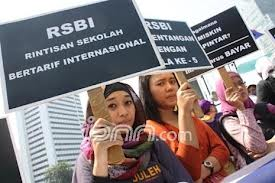 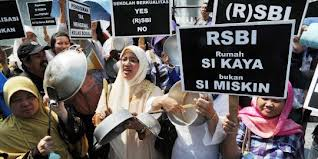 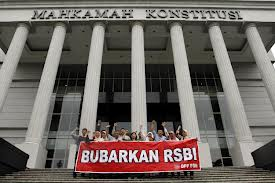 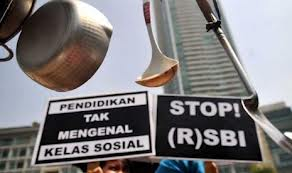 ISS images
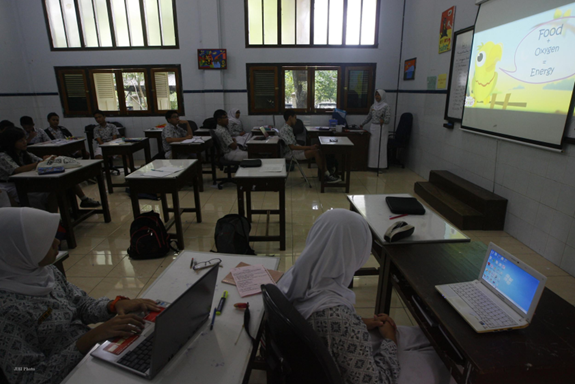 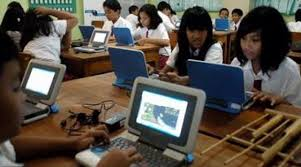 Poor Schools
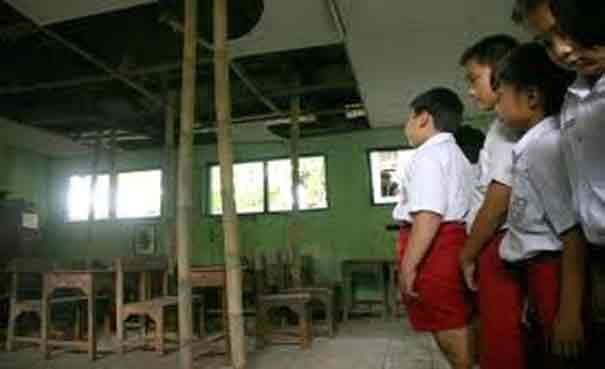 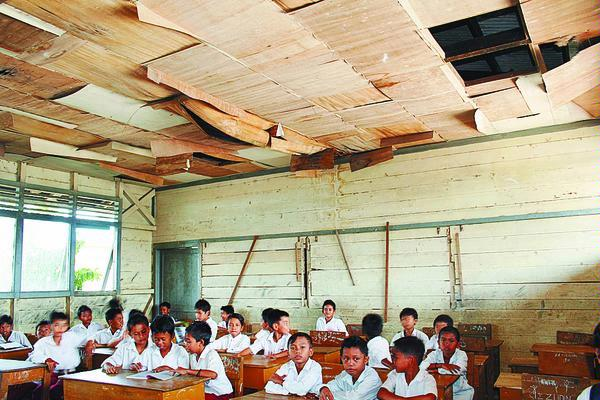 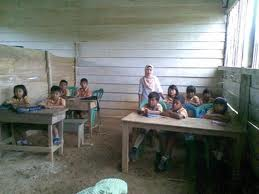 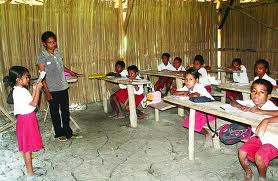 ISS - Milestones
REASONS FOR ANNULMENT
ISS – violation of state obligation to provide education for all 
ISS – educational dualism (high quality – low quality)
ISS – a new form of liberalism of education (education is no longer free)
ISS – discrimination and emergence of ‘school caste’ (rich school vs. poor school)
ISS – a threat to national identity (violating Indonesian Pledge of Youth of Indonesian founding fathers ‘With one language – Bahasa Indonesia’) – English becoming the central issue

 Constitutional Court OF RI (Verdict No. 5/ PUU-X/2012)
Why English?
Although English was not specifically mentioned in the definition of ISS, it becomes primarily important and is the most prevalent characteristics of an ISS.
English in ISS School
Science, Math, and ICT were taught in English – English as a medium of instruction / CLIL
CLIL teachers got intensive English training
Students got intensive English Training
English Environment
Parental Support
School Support
Regional and National Support (funding, English competition, etc)
Students and teachers seemed motivated to learn and use English both in the class and around school.
Problems concerning English during ISS
CLIL Teachers English proficiency – very low (Coleman, 2010)
English often becomes barrier for learning for the students (www.indonesiaeducate.org)
ELT Post ISS ??
English was one of the reasons for ISS Dismissal
No more emphasis on English
Any Consequence??
What Educational Reform can do?
“Reform is not just putting into place the latest policy. It means changing the cultures of the classrooms, the schools, the districts, the universities, and so on.” Fullan (2001, p. 7)
A Case Study
Aims: to explore how the Indonesian educational policy change, that is the dismissal of ISS may affect: 
-   Indonesian policy on ELT
ELT in practice
ELT teachers’ perception and praxis
students’ motivation and experience in ELT
parents’ support towards ELT
and head teacher’s support towards ELT
[Speaker Notes: Too large?? Seemingly. Focusing on teachers’ and students only?? Can be but the data would be rich. Wait for feedback.]
Research Questions
How does the dismissal of ISS influence Indonesian policy on ELT?
How does the dismissal of ISS influence ELT teachers’ perception and praxis on teaching English?
3. How does the dismissal of ISS influence students’ motivation to learn English?
4. How does the dismissal of ELT influence students experience in learning English?
5. How does the dismissal of ISS influence parents’ support for their children to learn English?
6. How does the dismissal of ISS influence head teacher’s support on ELT in his/her school?
[Speaker Notes: e.g. methods of teaching, hours of teaching, use of English in the school.]
Data generation Method
documentary analysis 
narrative interviews – teachers, students
semi-structured individual interviews – head teacher, parents
group interviews - Students
focus groups – teachers
Data Analysis Method
narrative analysis
discourse analysis
thematic analysis
[Speaker Notes: Too many?? Can be]
Any questions and suggestions??
Thank you 